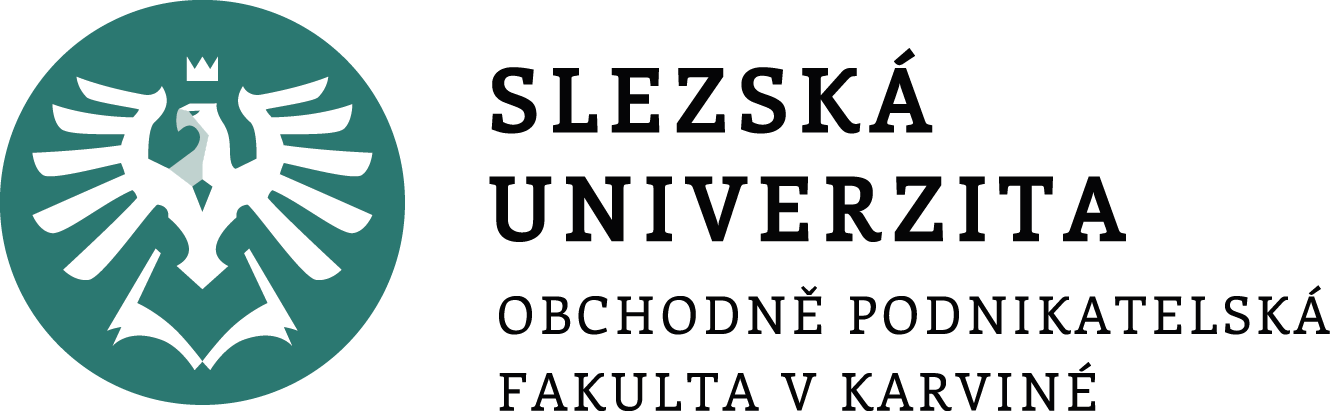 PROJEKTOVÝ MANAGEMENT

1. seminář
Projektový trojimperativ. Úkoly.
Ing. Helena Marková, Ph.D.
PROJEKTOVÝ MANANAGEMENT					   PEM SU OPF
Charakteristika předmětu
Vyučující(adamek@opf.slu.cz, markova@opf.slu.cz)
Přednáška x seminář
Podmínky absolvování předmětu (v %):
20: semestrální práce
20: průběžný test
60: zkouškový test
Docházka v semináři: 60 % min.
Zpracování projektu – práce v MS Project
PROJEKTOVÝ MANAGEMENT					   PEM SU OPF
Seminář
Docházka
Zapojení v semináři
Řešení praktických úkolů
Zpracování projektu / semestrální práce  
– práce v MS Project
PROJEKTOVÝ MANAGEMENT 					   PEM SU OPF
Termíny
Odevzdání semestrální práce 18.12.2022
Průběžný test 1.12. v době přednášky
Závěrečná zkouška – testové a doplňující otázky – ve zkouškovém období
PROJEKTOVÝ MANAGEMENT 					   PEM SU OPF
Studijní materiály
Studijní opora Projektový management (autor Ing. Adámek, Ph.D.)
Další doporučená literatura
Přednášky – prezentace
Obsah seminářů – úkoly, podklady
Video – přednáška
MS Project – návod ve studijní opoře
PROJEKTOVÝ MANAGEMENT 					   PEM SU OPF
Semestrální práce
Výběr vhodného tématu
Správný proces – zpracování v průběhu seminářů
Šablona semestrální práce
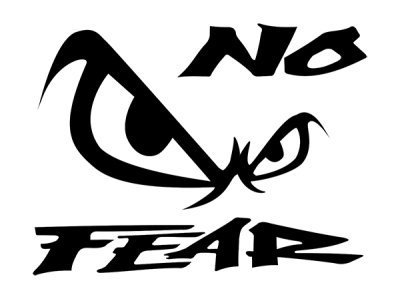 PROJEKTOVÝ MANAGEMENT 				   PEM SU OPF
Co je projekt?
jedinečný produkt		      dočasná činnost

PROJEKT

časově ohraničený     		jasně stanovený cíl
PROJEKTOVÝ MANAGEMENT 					   PEM SU OPF
Fáze projektu
Inicializace

		  Plánování

				Realizace	
						Monitorování		
								Uzavření
PROJEKTOVÝ MANAGEMENT 					   PEM SU OPF
Inicalizace
Projektový záměr			Cíl
PROJEKTOVÝ MANAGEMENT 					   PEM SU OPF
Cíl projektu
S   specifický
M  měřitelný
A   adekvátní
R   realistický
T   termínovaný
PROJEKTOVÝ MANAGEMENT 					   PEM SU OPF
Projektový trojimperativ
náklady				rozsah


					čas
kvalita
PROJEKTOVÝ MANAGEMENT 					   PEM SU OPF
Projektový trojimperativ v praxi
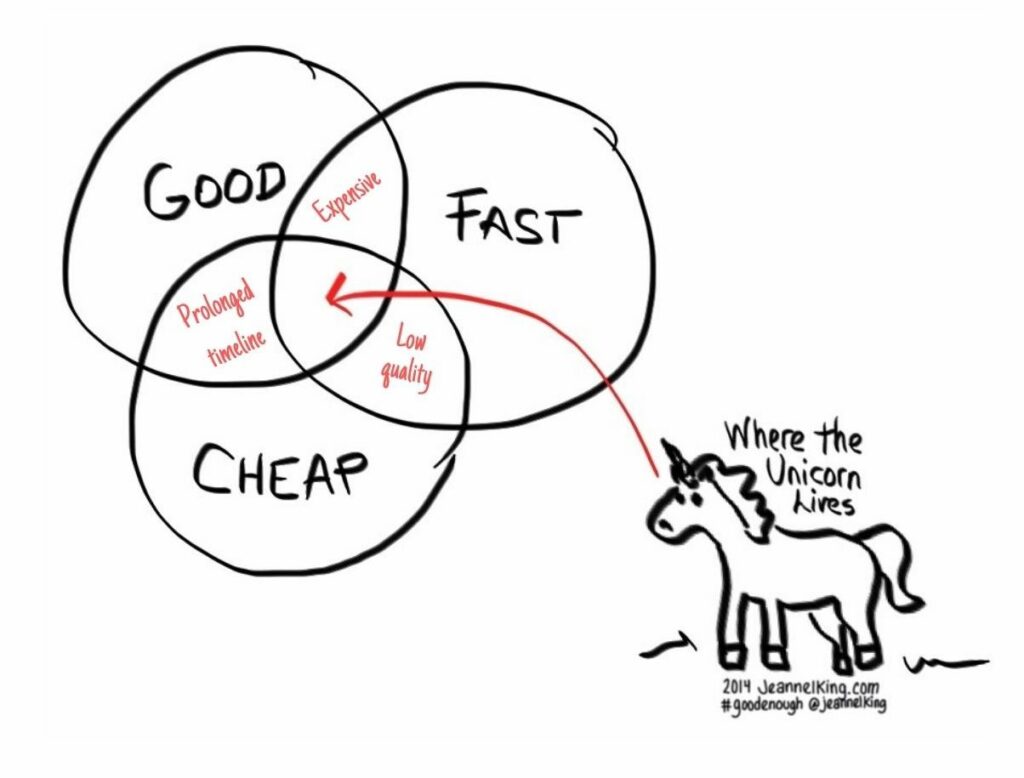 PROJEKTOVÝ MANAGEMENT 					   PEM SU OPF
Úkoly 1. semináře
Zítřejší den

Nápady na vlastní projekt
PROJEKTOVÝ MANAGEMENT 					   PEM SU OPF
Děkuji za pozornost.
Děkuji vám za pozornost, přeji příjemný den.